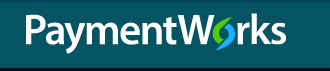 PaymentWorks Vendor Onboarding Solution August 2020
Workshop & Overview
New Process Drivers
Risk Concerns
	Fraud, Risk Management 

Internal control requirements and audit requirements

Current paper-driven process is very inefficient manual entry
What is PaymentWorks?
PaymentWorks is a cloud-based onboarding application for automating the vendor registration process

Departmental users are empowered to extend invitations to vendors to register, and to have visibility into onboarding process

Vendors will register and maintain their own information through an assigned self-service account

Currently utilized at a number of higher education institutions including University of Kentucky, John Hopkins, UC Davis
Empowerment for Departments
Departments are empowered to create and send their own invitations to vendors to registered

Department users have quick and easy access to PaymentWorks through the myNKU environment

Departments can see full process and status as vendors are onboarded and receive vendor numbers in their dashboard when assigned
Self-Service For Vendors in Payment Works
Vendors complete a registration form and are responsible for their information. The vendor is responsible for accurate registration information.

They can also request their preferred payment type and in some cases, enter/manage their own ACH and other banking data.

Vendors complete their own updates such as address changes, company merger or acquisition, diversity status, etc. reducing entries on by University staff.
Who Will Register For A Vendor Number
Any new business, organization, or individual who previously would complete a paper vendor application will use PaymentWorks.  This includes any entity for whom a Requisition or PVI would be initiated:

US Business or Individuals
Foreign Business or Individuals
Non-Profits or Government Entities
Student Organizations
Foreign Persons Utilizing W8-BEN Forms
Who Will Not Register For A Vendor Number
Faculty, Staff and Students will not register within PaymentWorks.  

They will continue to use the paper-based vendor form and send to Procurement Services. 

New Employee vendor form link – available on the Procurement Services website
Current University Database File in SAP
Existing active vendors in SAP will continue to be available for Requisitions and  PVI, etc.

Continue to first search for an existing vendor in SAP as normal.

Only use PaymentWorks to onboard a new vendor who is not currently in the University’s SAP system.
PaymentWorks TourTo request a vendor be added to the University vendor database, access myNKU under – FI REQUEST TAB
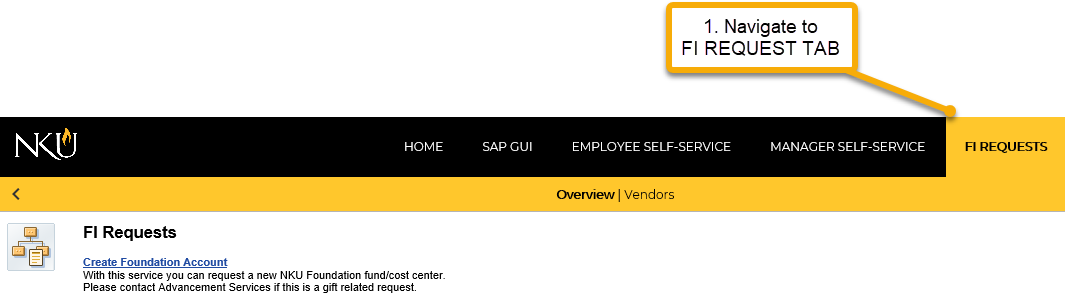 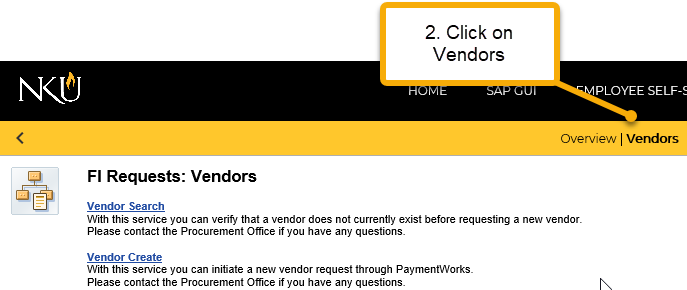 Login To PaymnetWorksMake sure the Vendor you need is not currently in SAP by Clicking Vendor Search
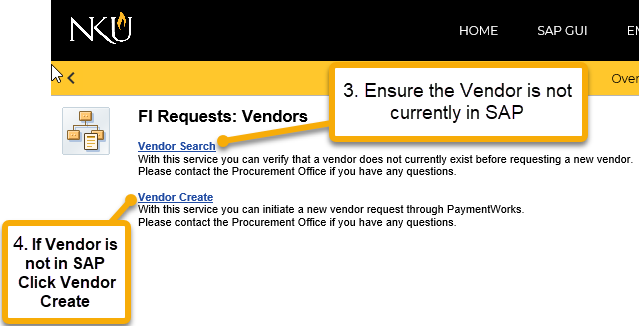 Login To PaymentWorksLogin via Single Sign-On(SSO) screen with your NKU USER ID and Password (the same as you do for any NKU application)
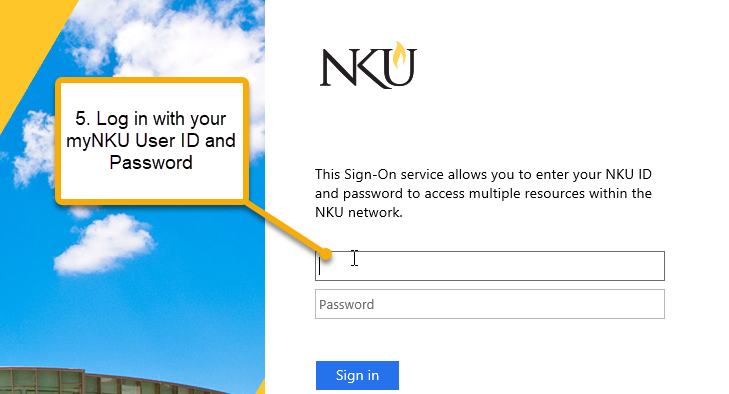 Arrive At PaymentWorksThe NKU user will arrive at the PaymentWorks home screen and select Vendor Master Updates tile
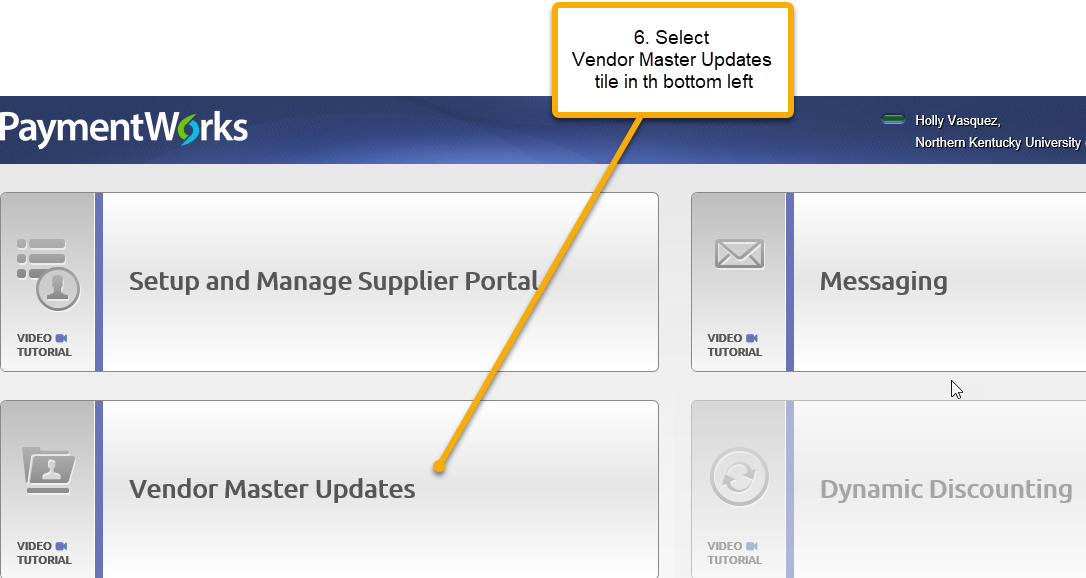 PaymentWorks DashboardEach NKU user has a PaymentWorks dashboard unique to their vendor requests
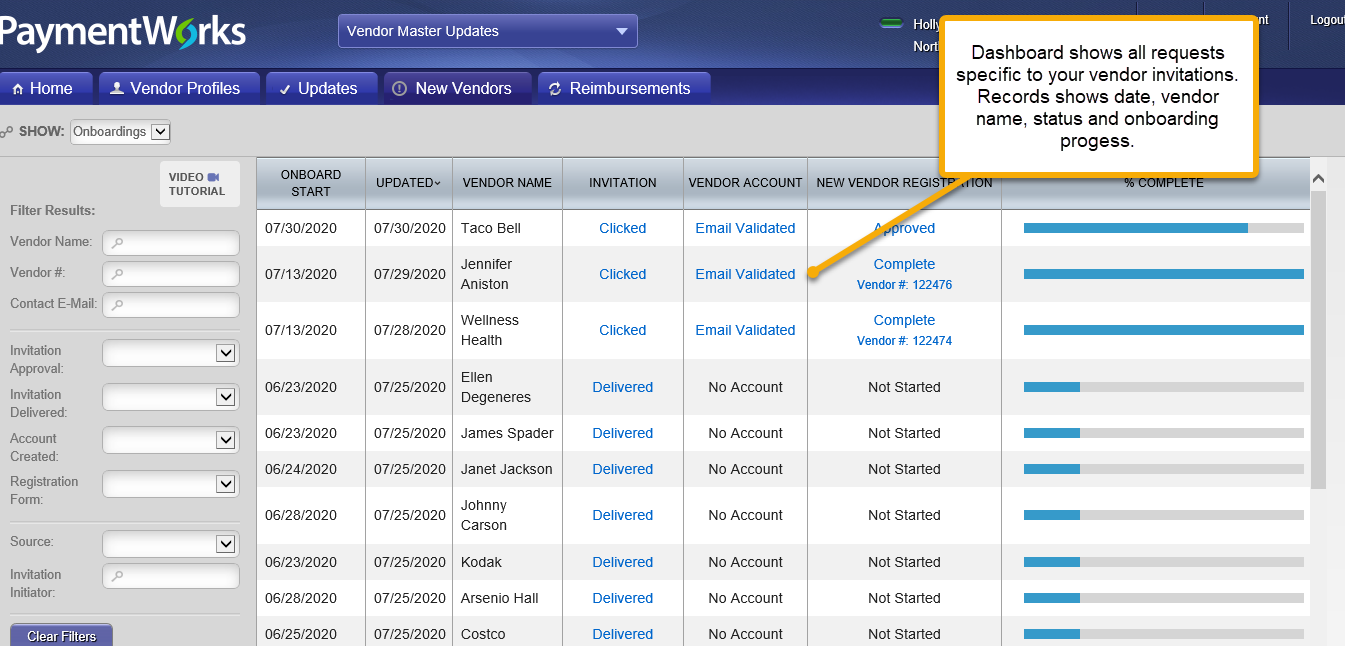 Send Invitation to VendorThe NKU user sends an invitation directly to a vendor via email
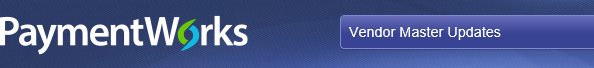 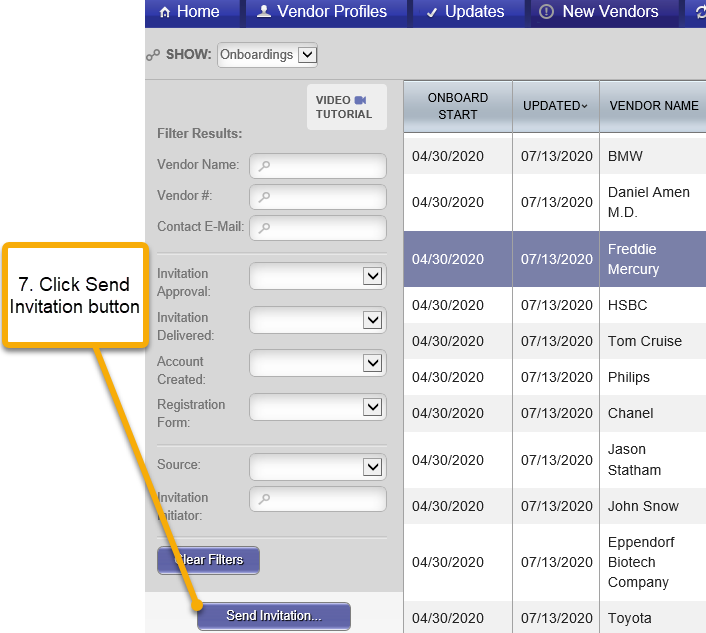 Complete The InvitationComplete the invitation to the vendor to become registered
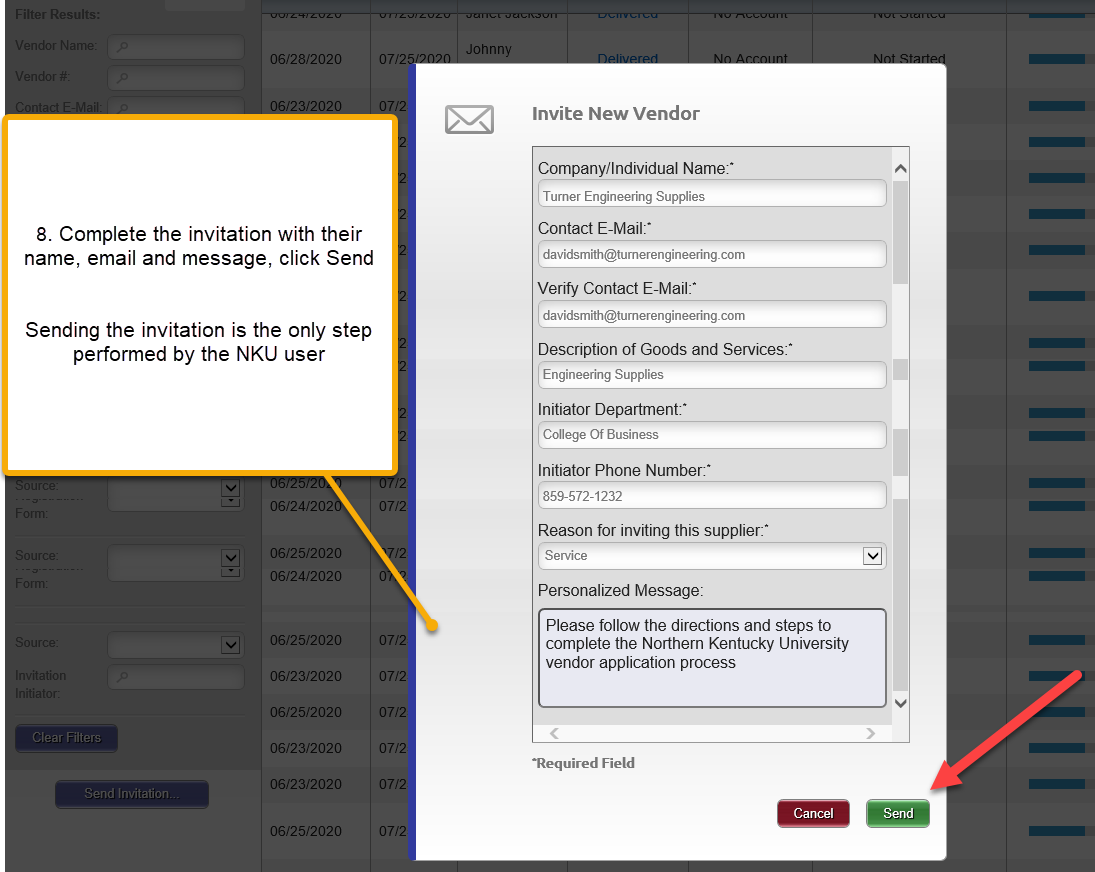 Vendor Receives Email InvitationThe vendor will receive the email invitation with a link to begin the registration process.
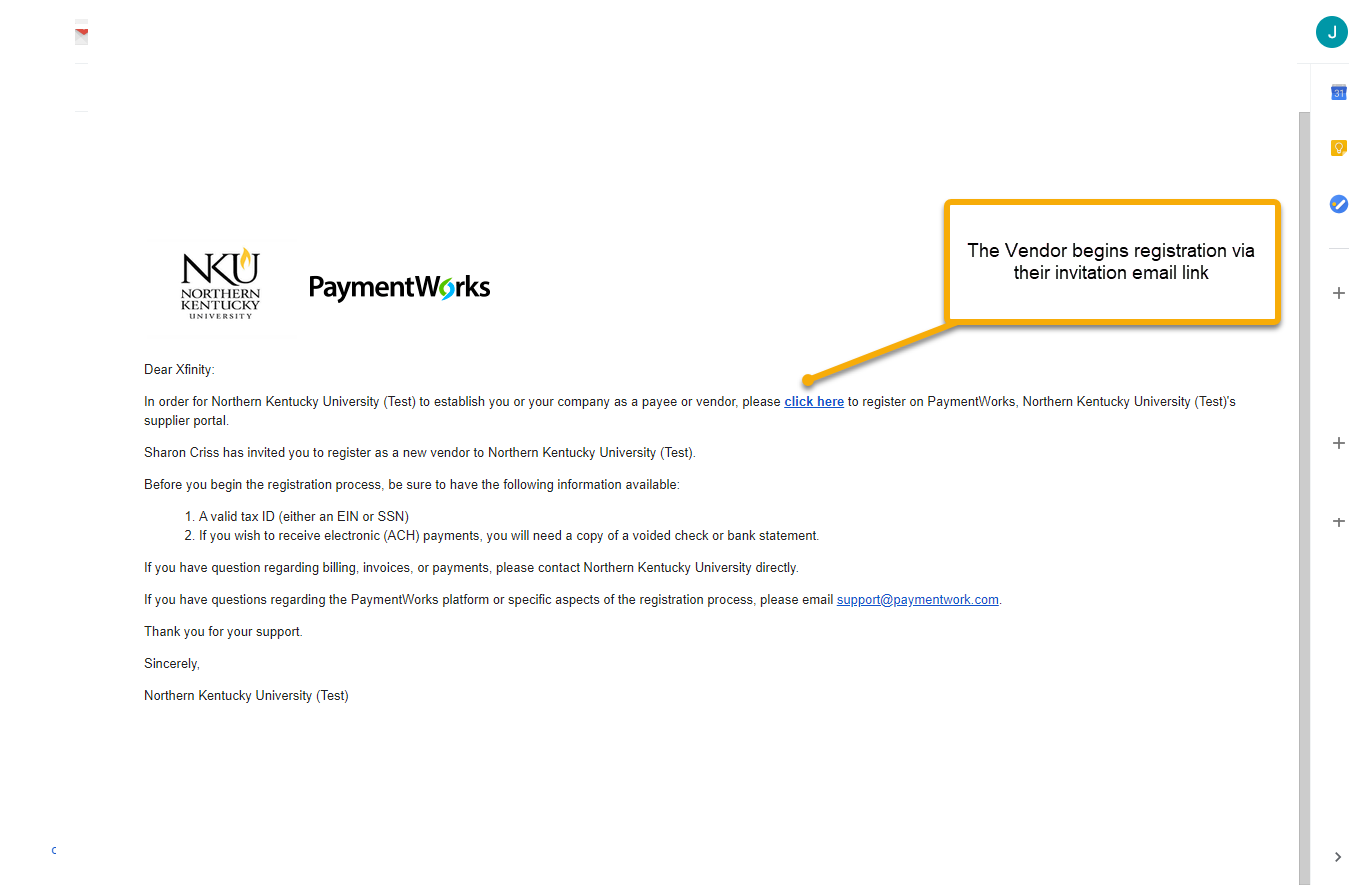 Vendor Creates AccountVendor will create an account through the link and follow the steps to register.  There is no charge to vendor register.
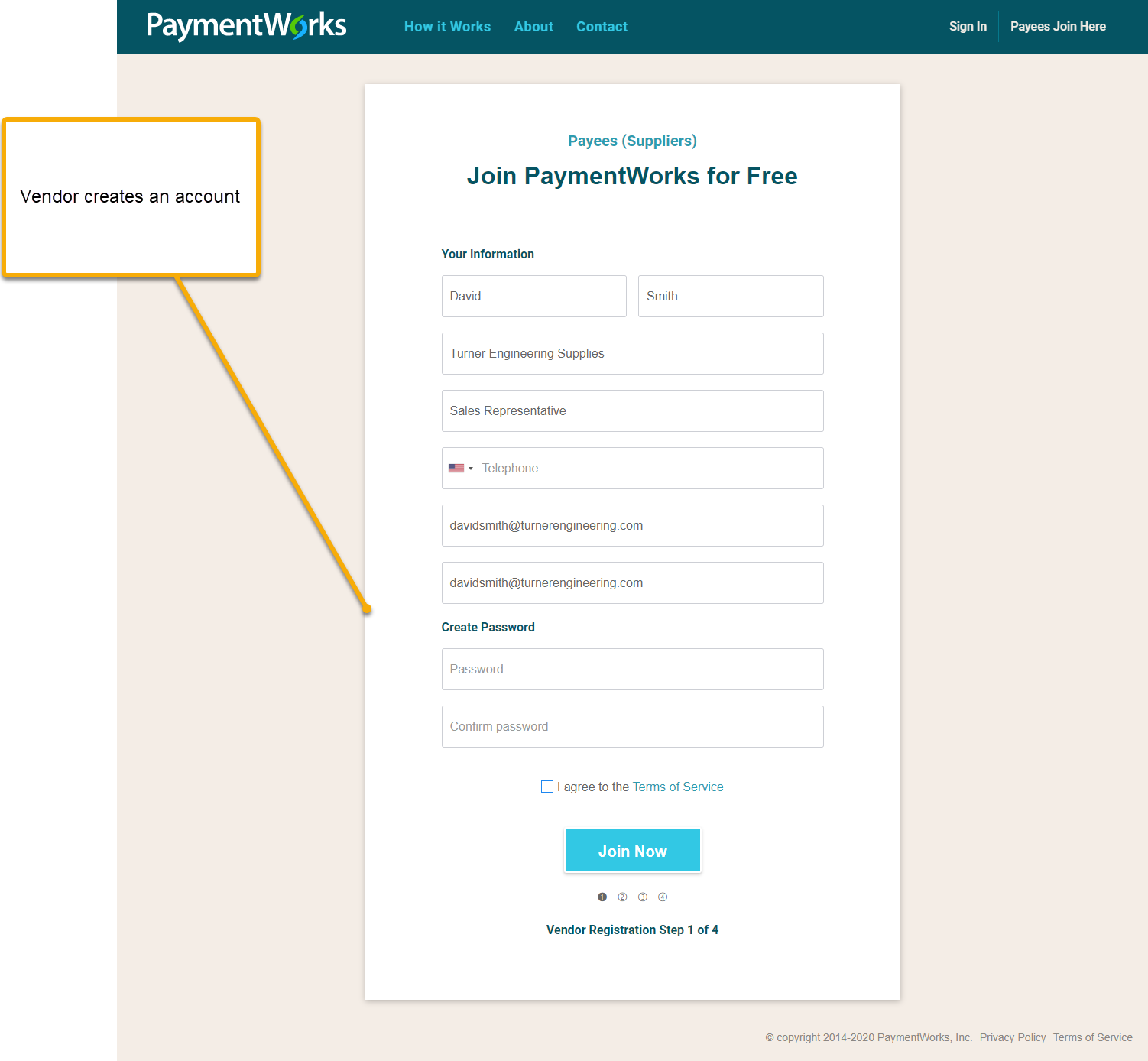 Vendor Completes Registration ProcessVendor completes the online application process. This is customized for all University vendor types.
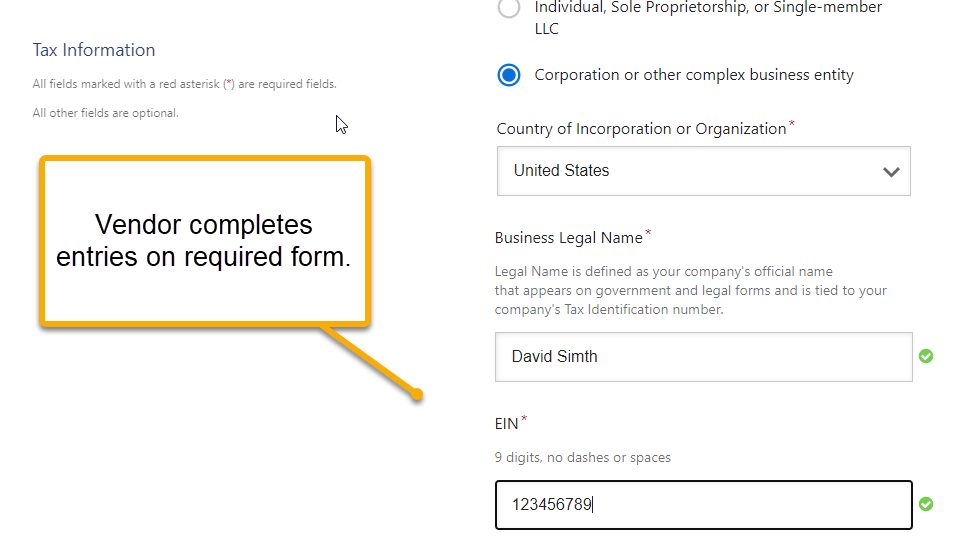 Vendor Completes Registration Process
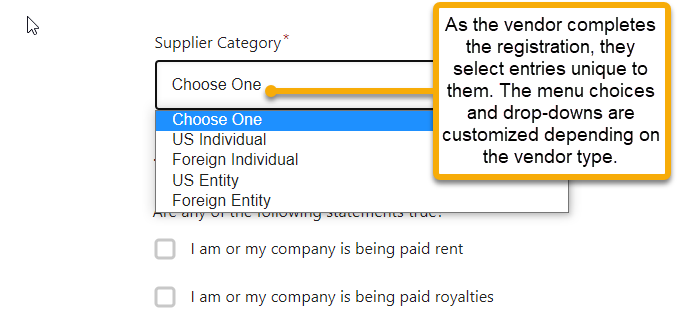 NKU User DashboardThe departmental user’s dashboard shows all their vendor invitations with status updates.
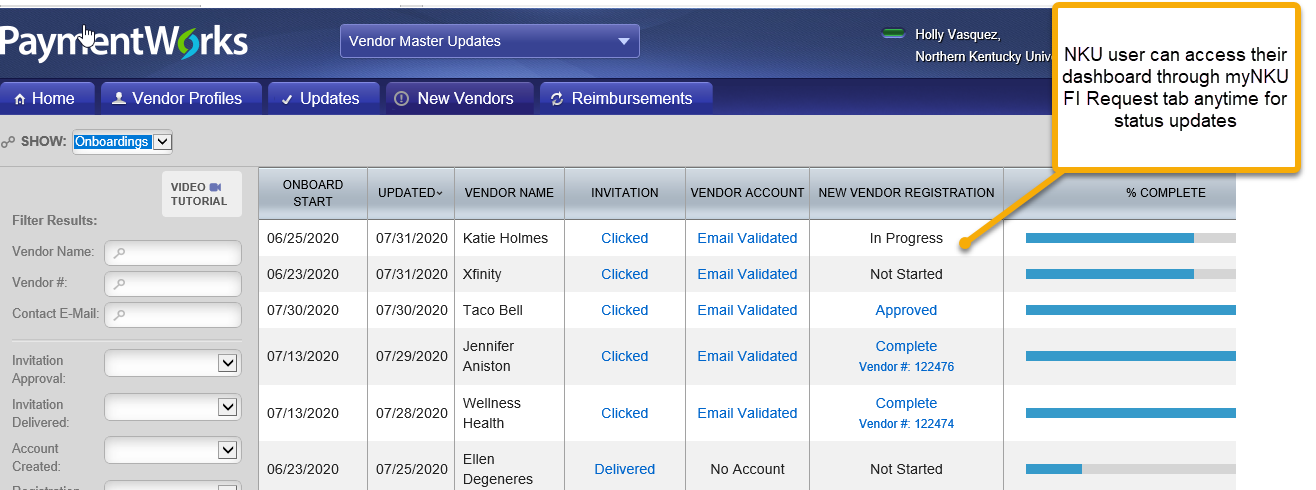 NKU User Tracking OnBoardingsNKU users can track the progress of the vendor onboarding status
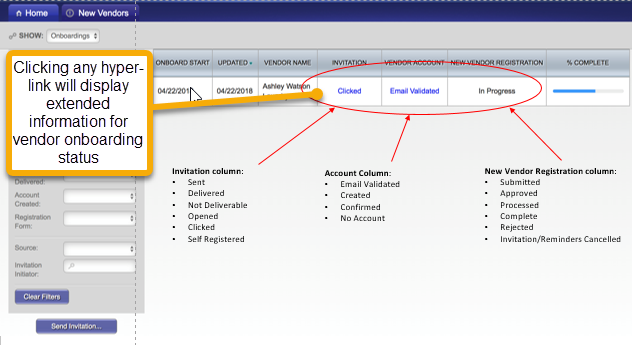 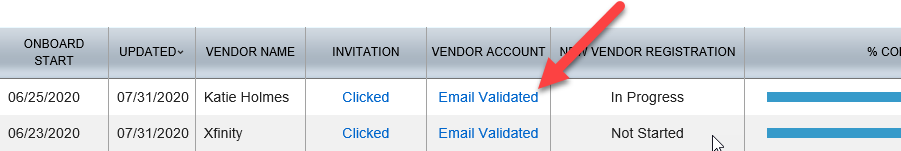 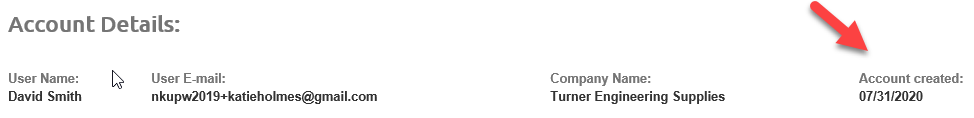 Vendor Number Assigned Upon CompletionWhen the vendor is fully onboarded, the University vendor number will appear  under the NEW VENDOR REGISTRATION column.
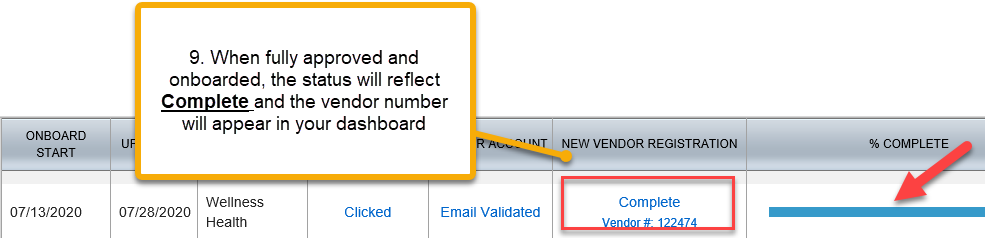 Vendor Number Assigned Upon CompletionOnce a vendor number is created and the vendor is connected in Payment Works, the initiator (department) and the vendor will receive the confirmation below.
Example of email from PaymentWorks once vendor number is created 

Pandora, Inc. has completed the registration process and now is set up in the ERP system.The following vendor number has been assigned:122472Vendor connected:Company Legal Name - Pandora, Inc.Company DBA - Pandora, Inc.Registration Submitted By - Mary BrownFor more information about this or other invitations in PaymentWorks, please go to the "Onboardings" page in PaymentWorks.Best regards,PaymentWorks Support
Utilizing Your DashboardIf you see a vendor has not completed the registration, you can resend the invitation if desired.  PaymentWorks also sends reminders to vendors automatically
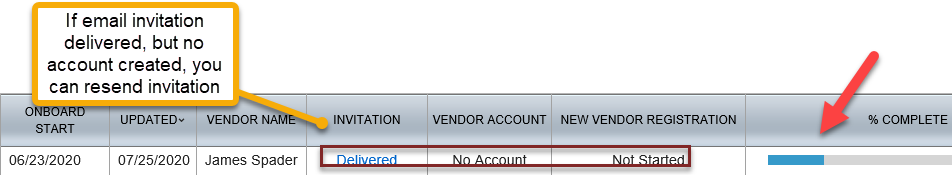 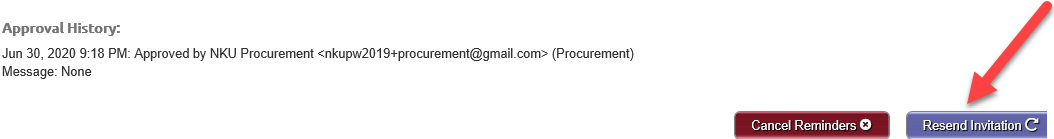 Current Vendor Application No Longer UsedThe vendor application form will not be accepted in Procurement Services after August 13, 2020.
The current University vendor application will be removed from the Procurement Services website.  PaymentWorks Go-Live date is planned for August 17, 2020.
Frequently Asked Questions
Question:  What is the main change for me as a departmental employee with regard to PaymentWorks?
	
	Answer: The main change is simply to use the PaymentWorks invitation process to request a new vendor rather than the paper-based vendor application.

Question:  How will vendor updates be managed?

	Answer:  A new vendor onboarded through PaymentWorks will have the ability to update their own information.  This updates the NKU SAP vendor database.
Frequently Asked Questions
Question:  How will employees and students be set up as vendors?  

	Answer:  The process to set-up a employee or student will not change.  As a reminder employees and students will not be set up in PaymentWorks.

A comprehensive list of FAQ is available on the Procurement website at:
	https://inside.nku.edu/procurement/paymentworks.html
Help Resources
Departmental questions for vendor onboarding can be sent to 
	PaymentWorksSupport@nku.edu

Frequently Asked Questions (FAQ’s):
        https://inside.nku.edu/procurement/paymentworks.html

Support for technical questions regarding PaymentWorks. Vendors may contact support@paymentworks.com for assistance
QUESTIONS & ANSWERS
Thank you 
For attending the 

 Workshop & Overview
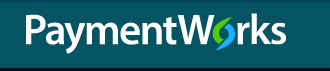